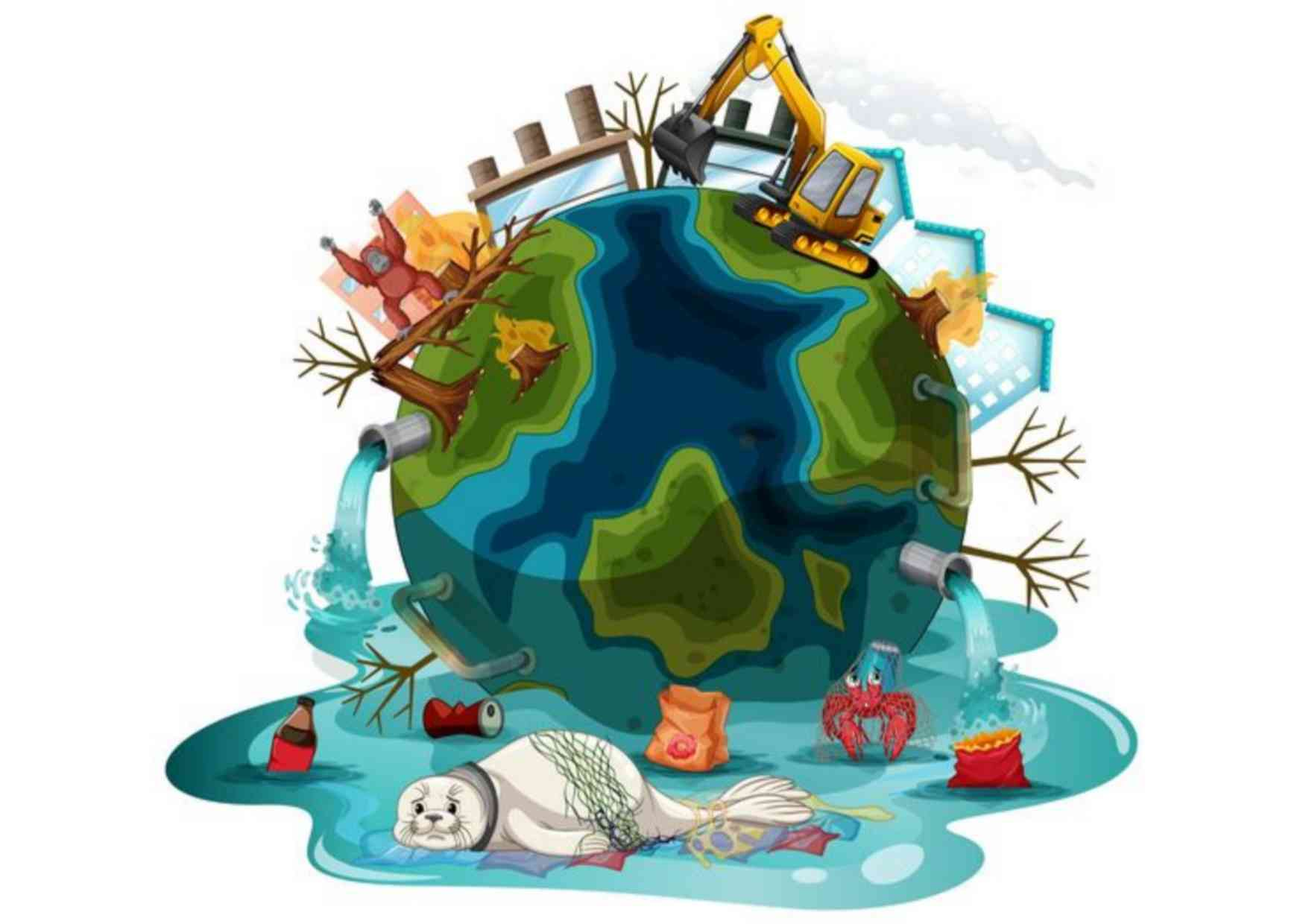 Environmentally 
Speaking
Why Is Litter Bad?
Unit 3, Week 2
Simple Present Tense: Verb forms
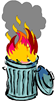 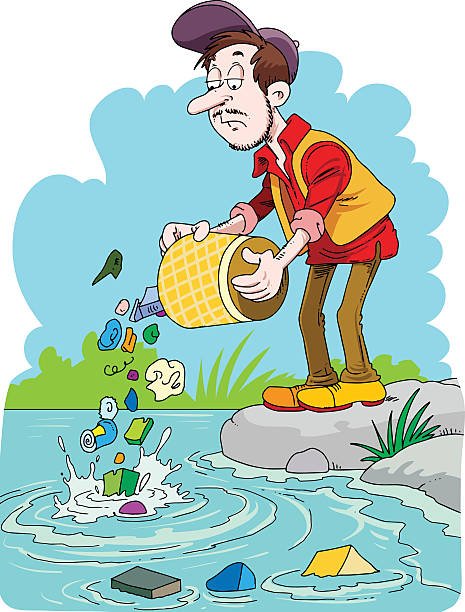 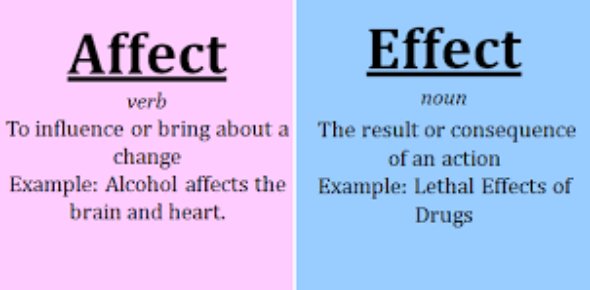 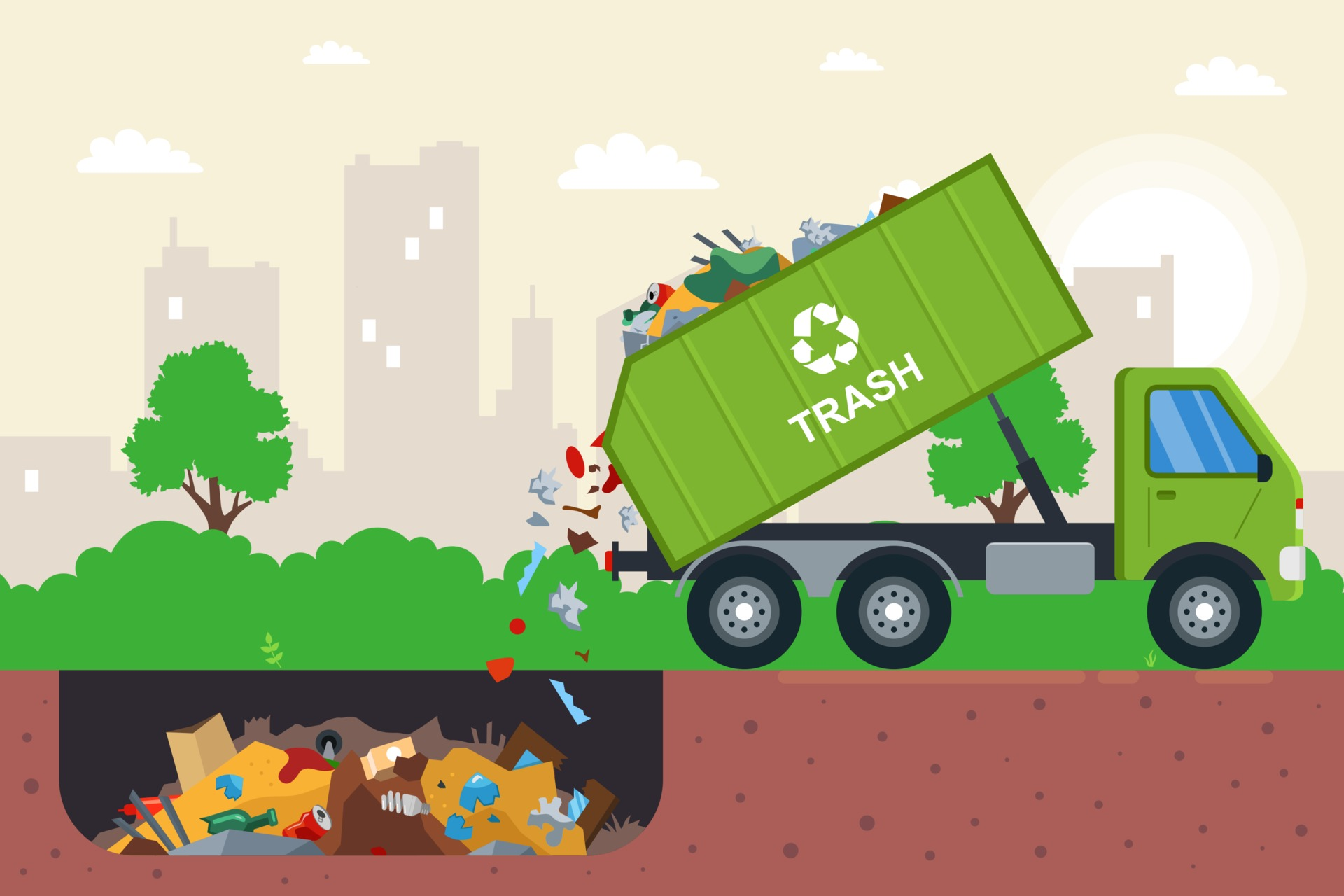 Pollute
Affect
Burn
Bury
2
Simple Present Tense: Verb forms
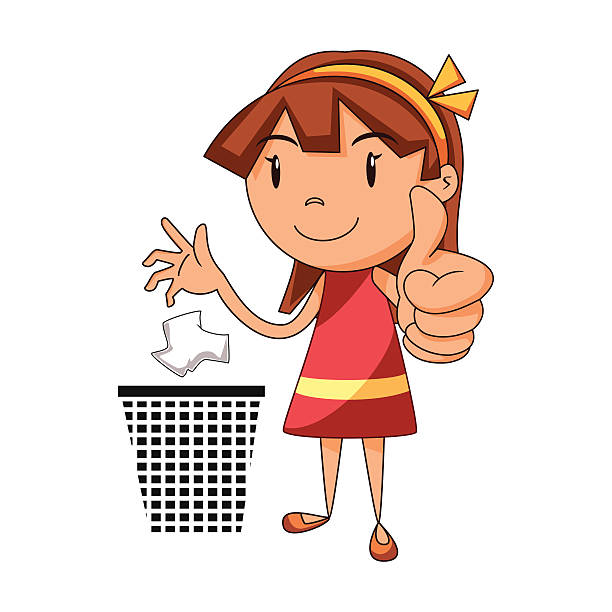 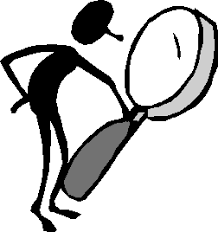 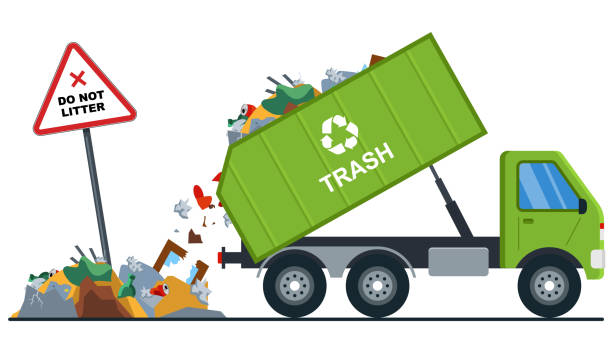 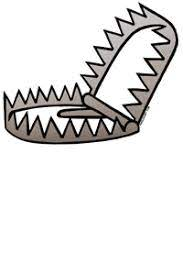 Throw
Dump
Trap
Look
3
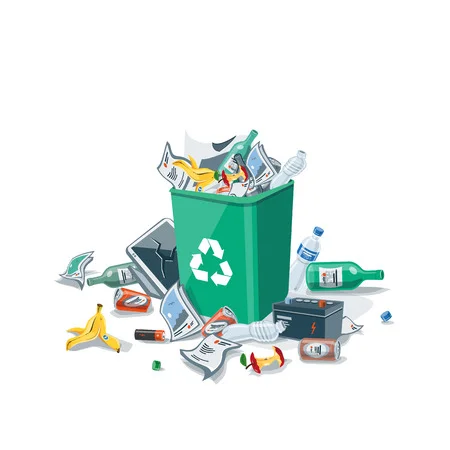 Adjectives
Littered
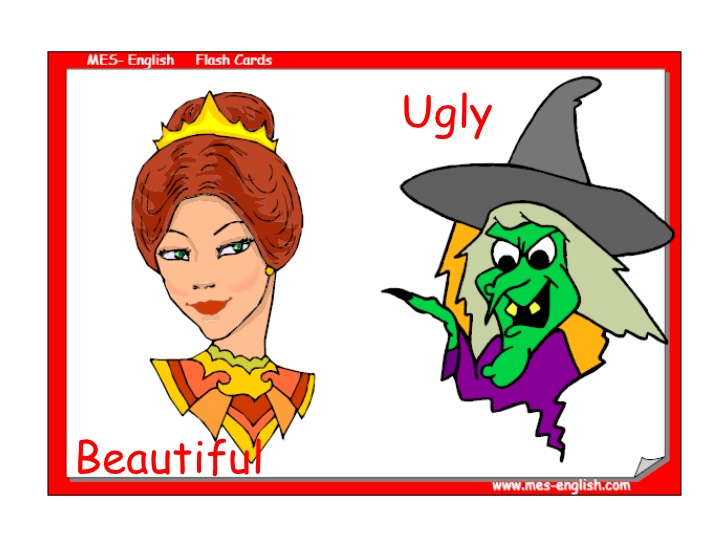 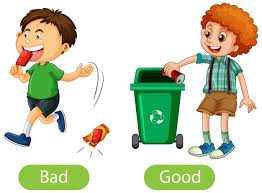 Ugly
4
Why is Litter Bad?
Because it affects the environment.
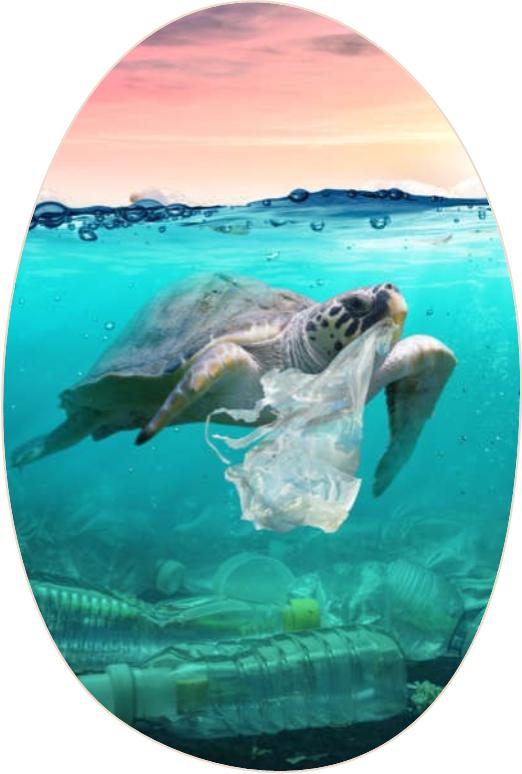 Because it affects 
water.
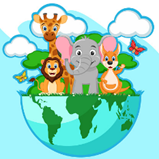 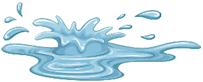 Because it affects ecology.
Because it affects 
health.
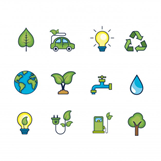 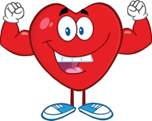 Because it affects all living things on Earth.
Because it affects 
recreation.
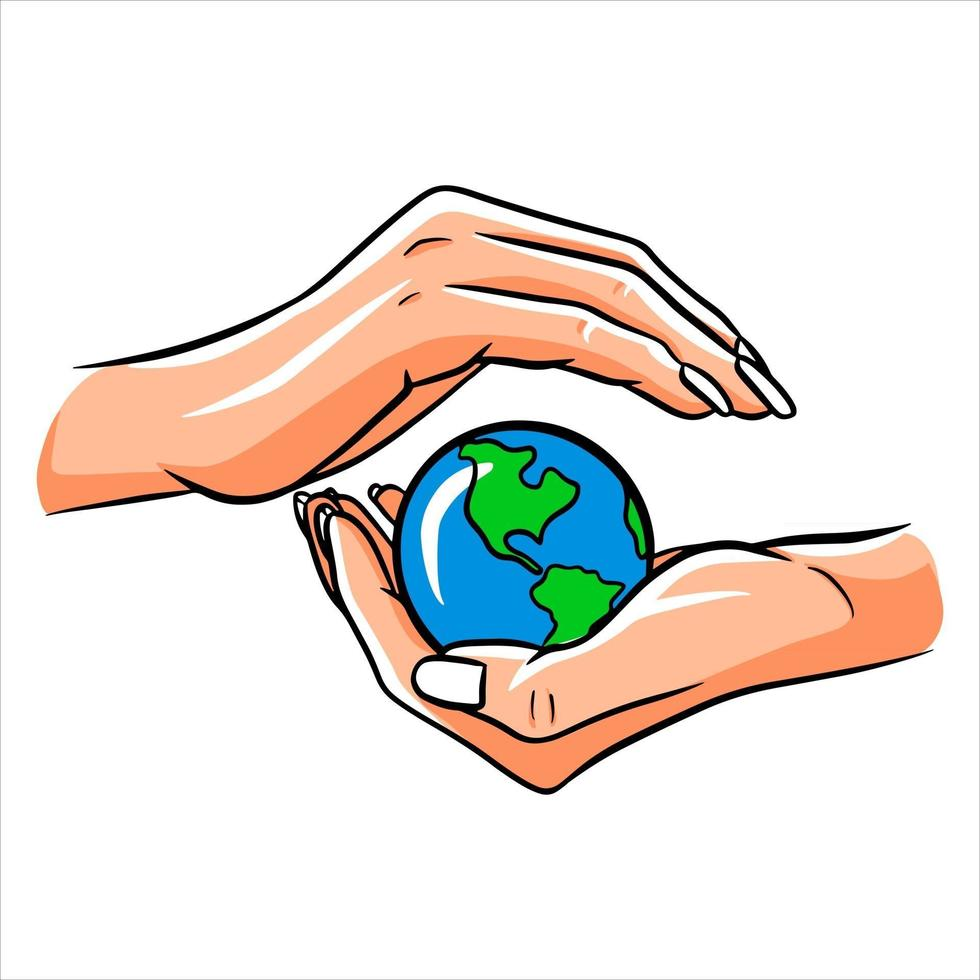 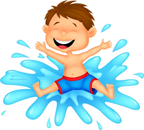 5
Who leaves litter on the ground?
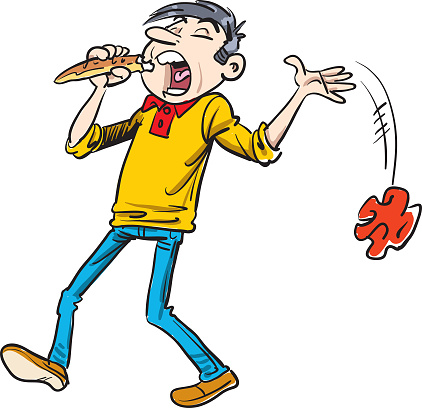 People leave litter on the ground.
6
What can you do about litter?
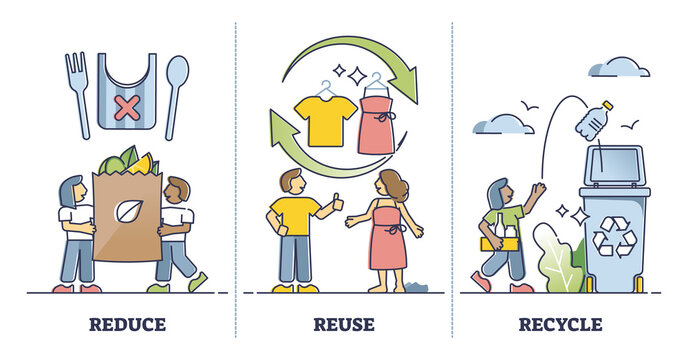 I can reduce, reuse and recycle.
7
Which kind of litter take longer to decompose?
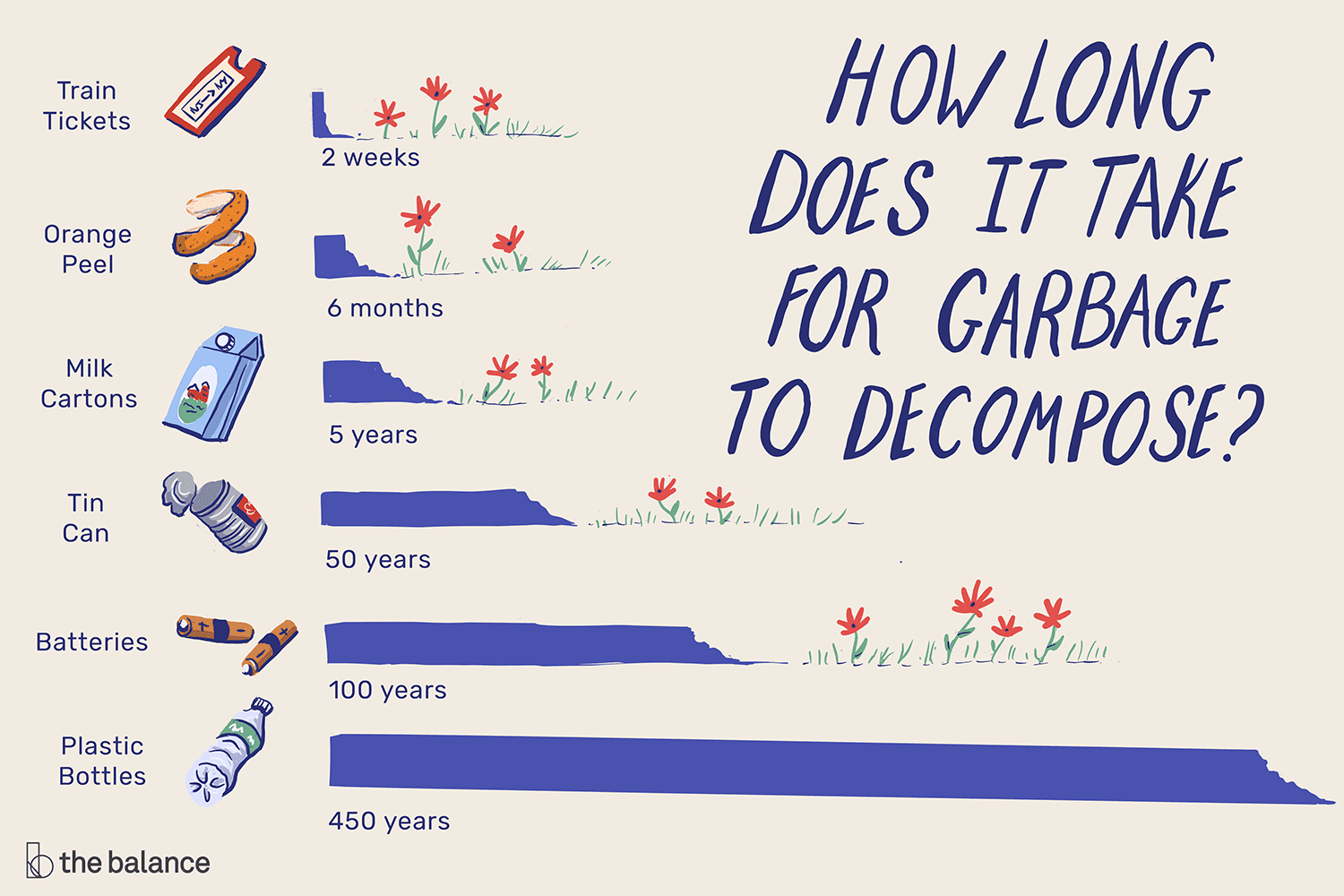 8
2
3
4
Sequence Adverbs
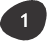 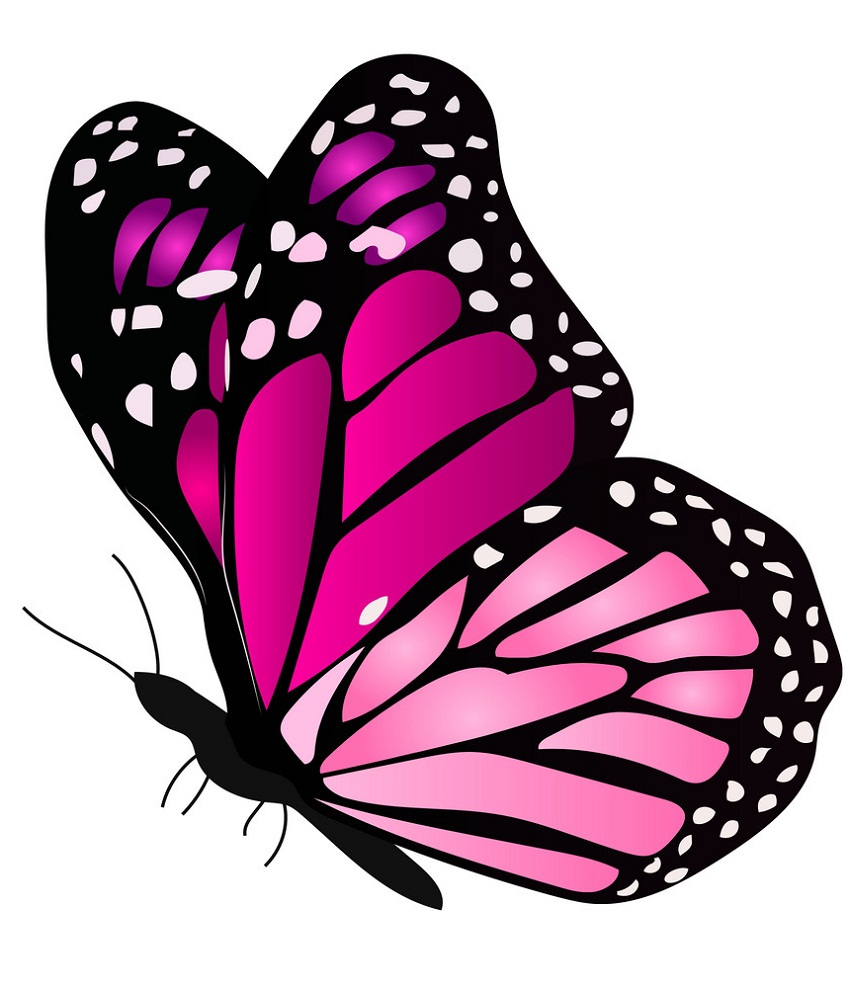 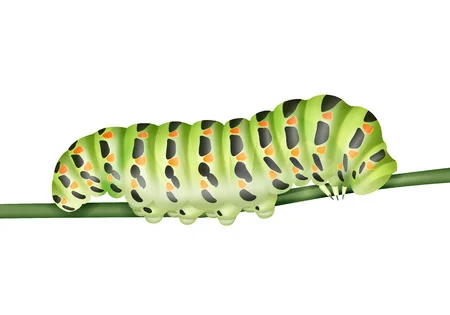 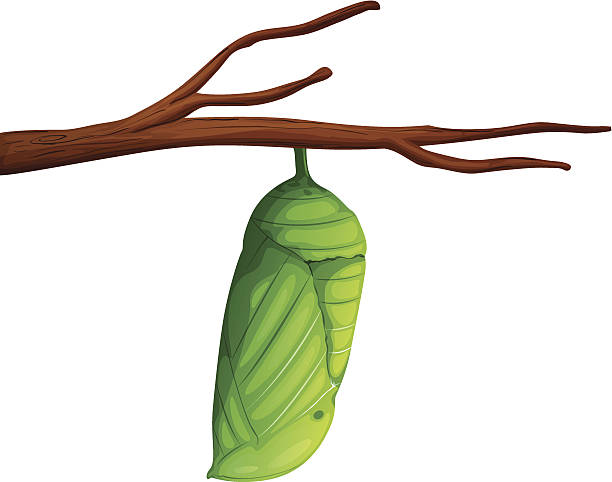 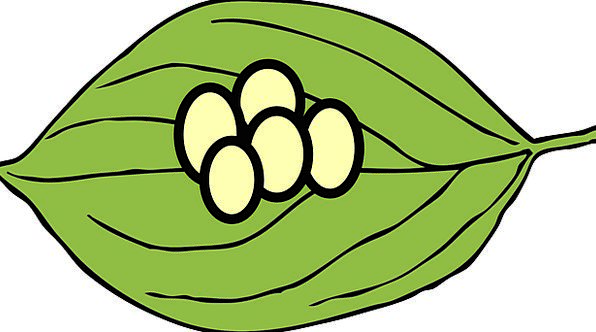 Finally
First
Then
After that
9
Idioms
Don’t care at all about something.
Listening attentively.
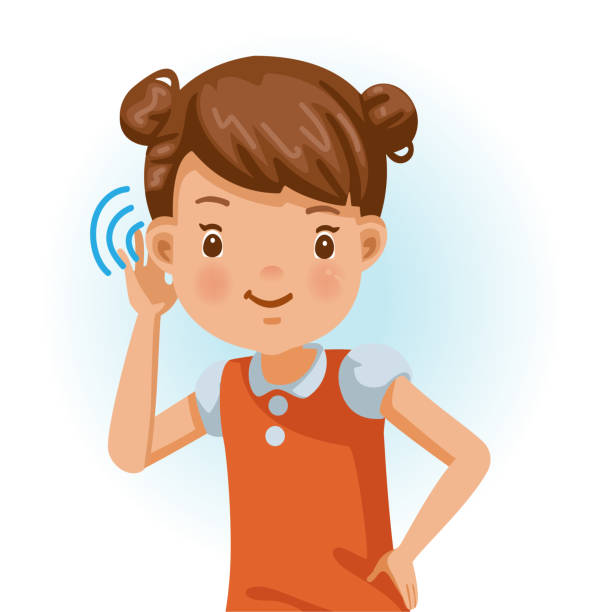 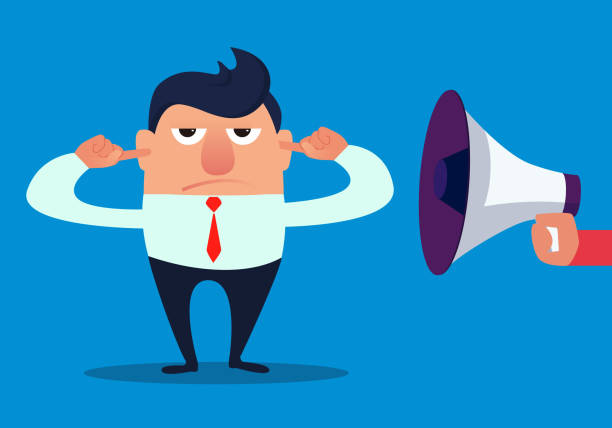 I’m all ears
Give a hoot, don´t pullute!
10
Idioms
Carelessly drop litter in a public 
place.
Become environmentally conscious in your decisions.
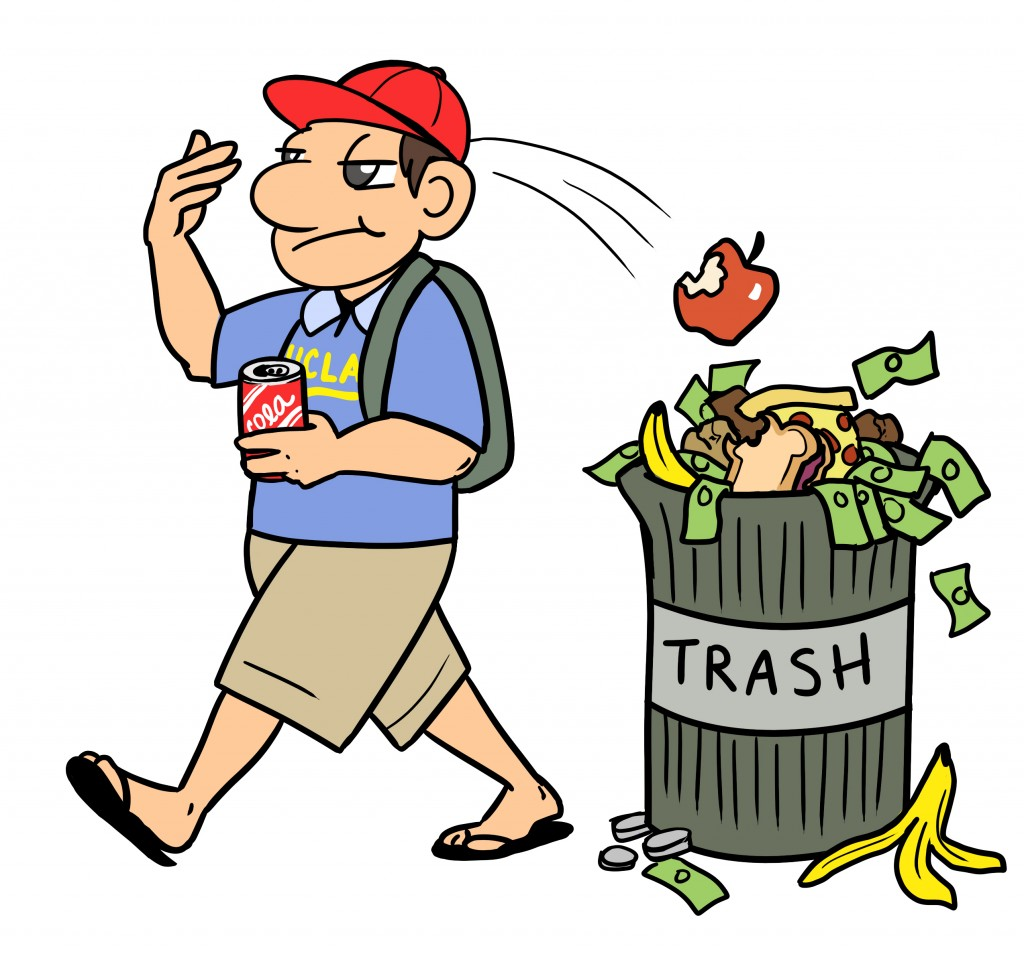 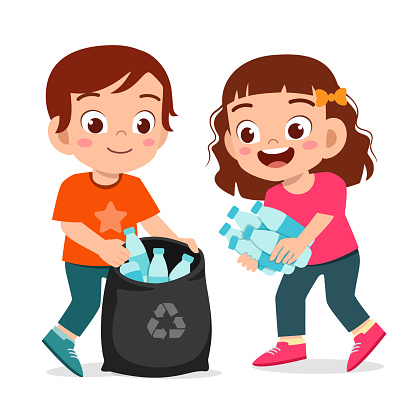 Litter bug
Go Green
11